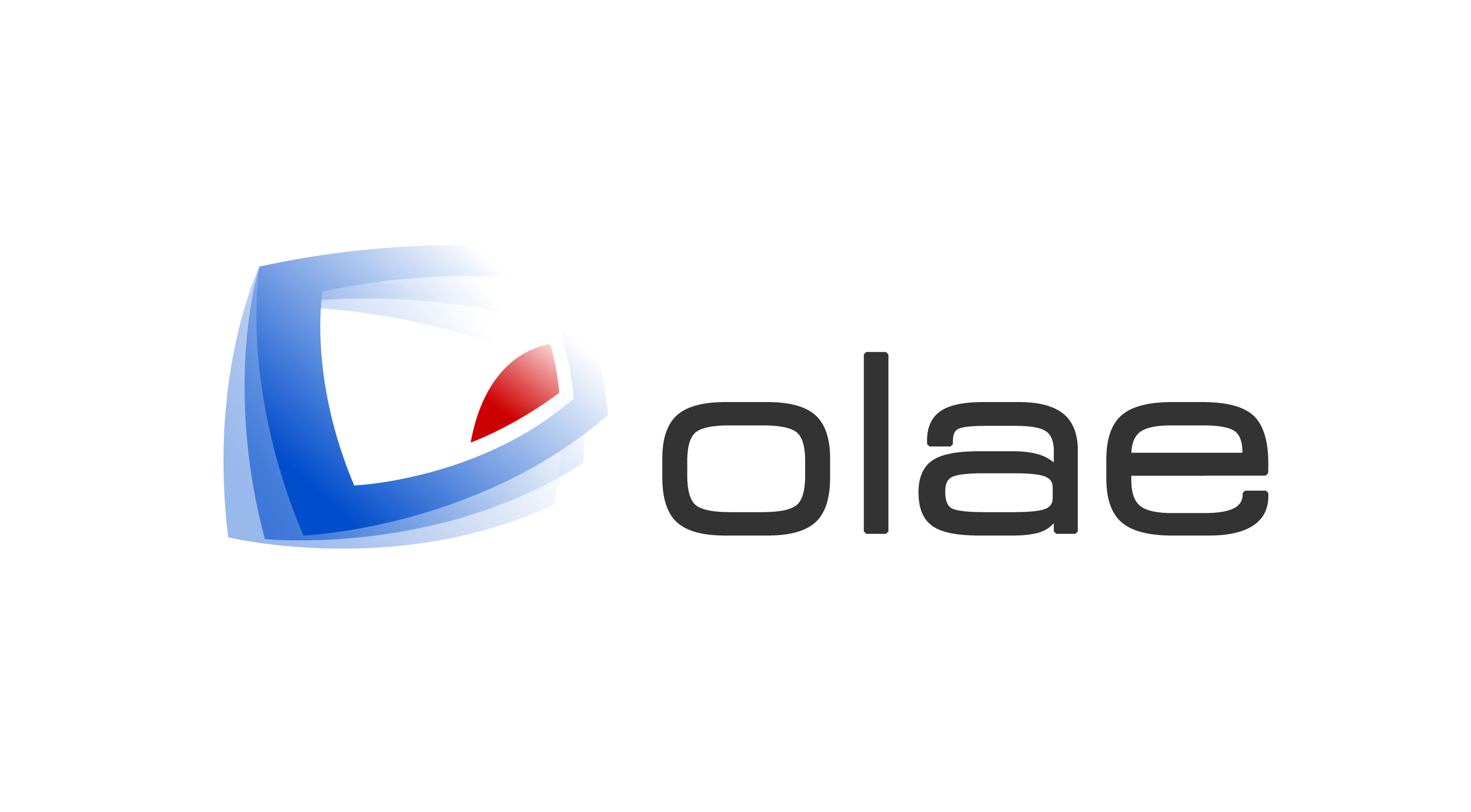 Observatório Lusófono de Atividades Económicas
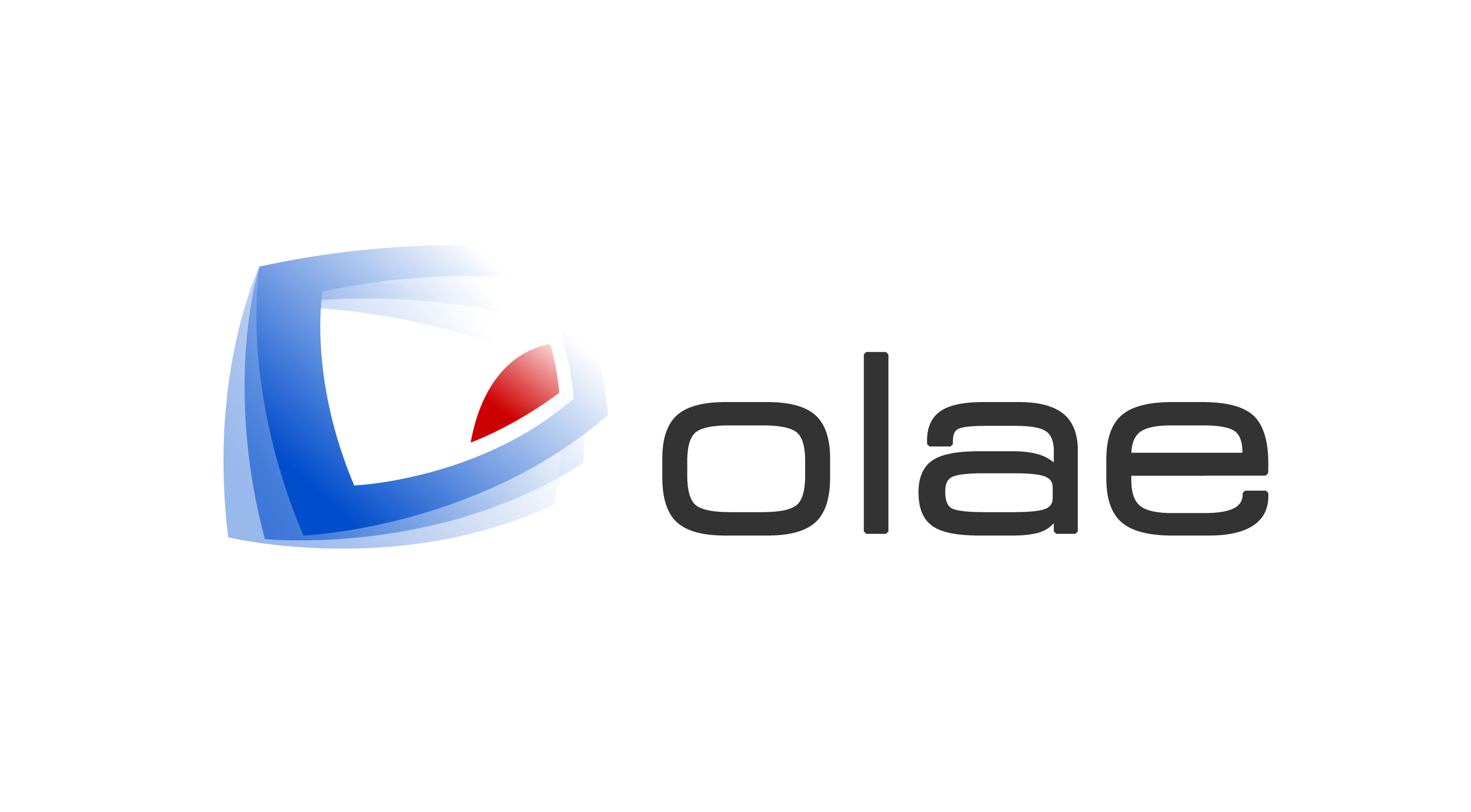 Observatório Lusófono de Atividades Económicas 
                     Unidade de investigação e prestação de serviços
Consultoria e Assessoria Especializadas - Consultoria financeira, estratégica e de gestão
Procurement  e Gestão de Investimentos
Candidaturas a financiamento nacional e internacional
Organização e Gestão de Estudos e Projetos - Gestão de projectos nacionais e internacionais
Formação Técnica, Especializada e Avançada
Investigação e formação em ciências económicas e empresariais
Incubadoras de Empresas nos Estados membros da CPLP
Apoio a ONG e Associações dos Estados membros da CPLP
www.olae.com.pt                                                                                          geral@olae.pt